Презентация  возможностей  DBS-Soft
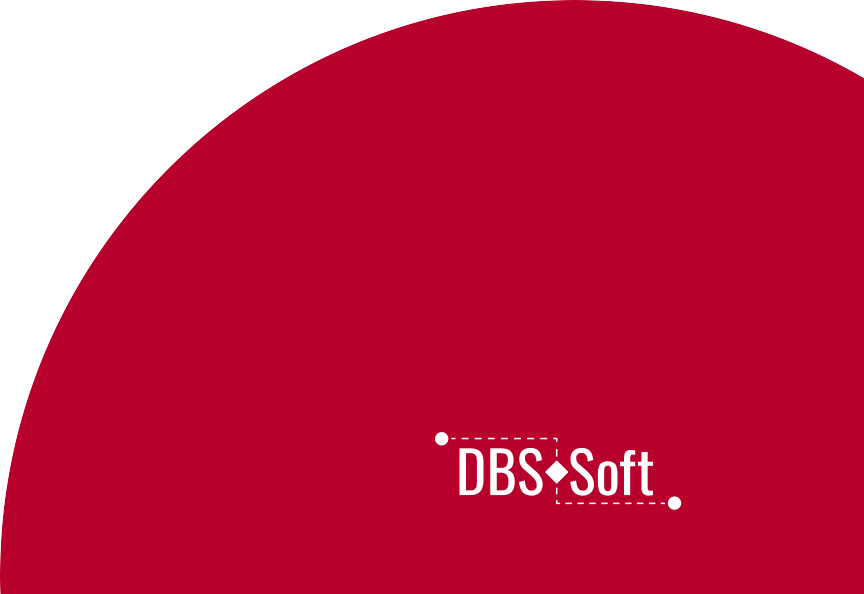 О компании Digital Business Solution
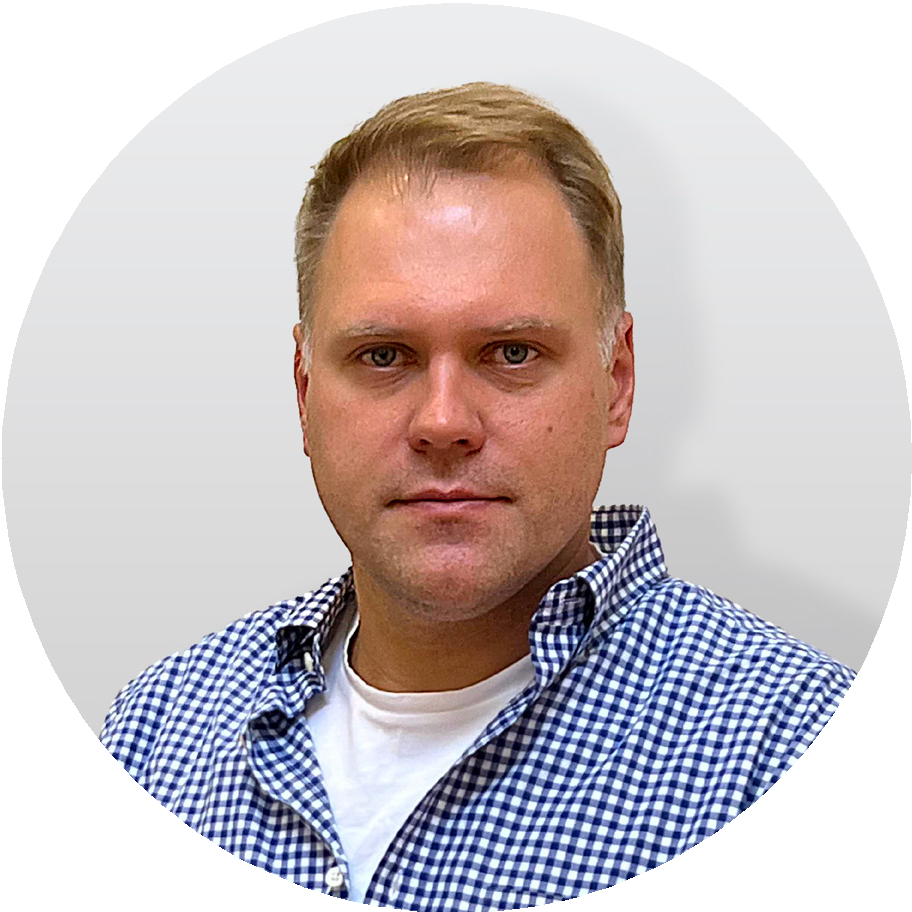 В последние годы цифровая трансформация превратилась в один из основных факторов, который  определяет, насколько конкурентоспособен ваш бизнес. Пандемия только усилила это, ведь компаниям  пришлось резко оцифровать многие процессы, научиться работать с распределенными командами и справляться с пониженной мотивацией сотрудников.

Еще один новый вызов - уход с рынка западных поставщиков ПО и необходимость быстрого перехода на  более стабильные и безопасные российские решения.

В поисках ответа на все эти вызовы появилась компания Digital Business Solutions. Мы предлагаем гибкие  и надежные решения для оптимизации бизнес-задач. Анализируем ваши бизнес-процессы, показываем  возможности для оптимизации и полностью переводим их в цифровую среду.
Игорь ПРОТАСОВ,
основатель и генеральный директор
2
Миссия и философия компании
МИССИЯ
Обеспечение основы для успешного развития бизнеса наших клиентов за счет надежного и гибкого ПО,  отвечающего бизнес-требованиям каждого конкретного заказчика.
ФИЛОСОФИЯ
В основе философии нашего бренда - простота, эффективность, прозрачность.
3
О продукте
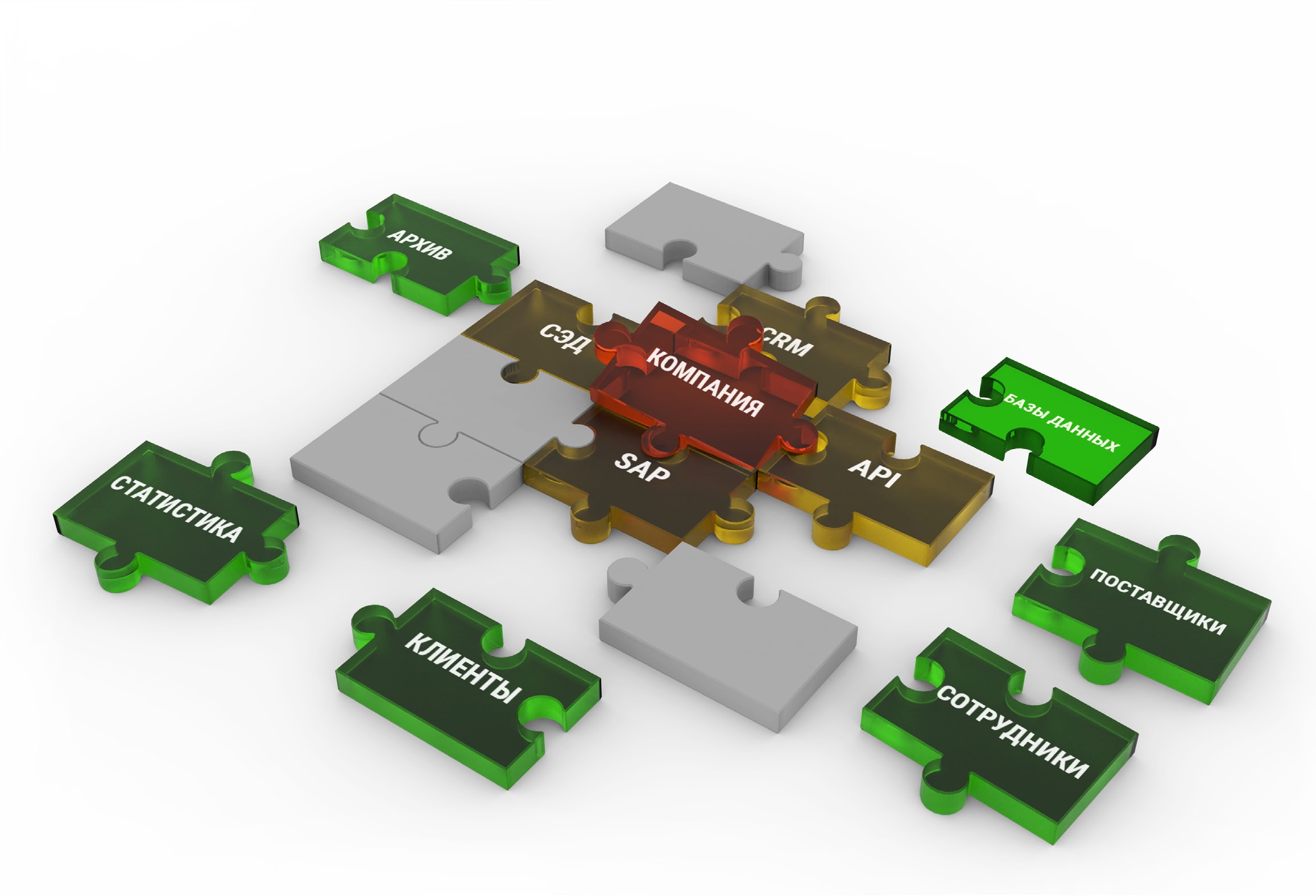 DBS-Soft –российское low-code решение, которое решает задачу цифровизации бизнес-процессов на любых этапах взаимодействия стейкхолдеров компании: клиентов, посредников, поставщиков и сотрудников.


Внутри Приложения DBS-Soft реализованы три основных элемента:

BPM - оцифровка бизнес-процессов и алгоритмов в компании.
СЭД - система внутреннего и внешнего документооборота с возможностью синхронизации  и взаимодействия с 1С-ЭДО с использованием ЭЦП.
CRM - внутренний и внешний кастомизируемый контур.
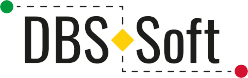 4
Наши основные решения
Виртуальное рабочее место сотрудника
Продажи и клиентский сервис
Гибкий интерфейс с настраиваемыми правами доступа для взаимодействия сотрудника с внутренними и внешними участниками бизнес-процесса.
Адаптируемая CRM для работы с партнерами: посредниками, подрядчиками и клиентами - весь  пусть клиента до и после заключения сделки у  менеджера компании как на ладони.
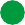 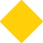 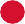 Электронный документооборот
Внутренние порталы
Автоматизированная отчетность и  документооборот (СЭД, 1С-ЭДО, ЭЦП) с  использованием шаблонов и утвержденных заказчиком  форм.
Быстрая реализация различных профильных решений: бэк-офиса, закупок, логистики, подбора  персонала и т.д.
5
Функциональные и технологические  возможности
Быстрое моделирование процессов и форм,  использование готовых и адаптируемых модулей и алгоритмов бизнес-процессов. 
Удаленный доступ к внутренней сети согласно политике безопасности заказчика через WEB или VPN. 
Визуализация аналитики процессов и  данных от верхнеуровневых показателей до количественных по каждой штатной единице  или товарному наименованию и т.д. 
Синхронизация LDAP, настройка локальных прав доступа и контуров видимости проектов и массивов данных.  
Логирование всех действий пользователей. 
Обмен мгновенными сообщениями во внутреннем мессенджере.  
Доступ с любого устройства к платформе с возможностью настройки чат-ботов и напоминаний. 
Обеспечение безопасности и сохранности данных.
Поддержка различных типов репликации. 
Применение программных интерфейсов  (API) обеспечивает отказоустойчивость в гибридных средах. 
Роботизация бизнес-задач (RPA) - делегирование повторяющихся и рутинных задач программным роботам.
6
Как мы работаем
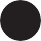 МАКСИМАЛЬНЫЙ КОМФОРТ ДЛЯ  СОТРУДНИКОВ
Наша цель – предоставить понятный и  простой интерфейс и не допустить фрустрации,  связанной с первыми шагами работы с ПО.

Все формы адаптируются под требования для  максимально быстрого погружения и комфортного  использования сотрудниками.
БИЗНЕС ВО ГЛАВЕ УГЛА
МЫ ВСЕГДА РЯДОМ
Наши аналитики погружаются в специфику бизнеса заказчика, адаптируют  решение под задачи и алгоритмы и не разрушают  привычных практик, принятых в вашей компании и  индустрии.
С момента запуска Приложения вы совместно с  нами шаг за шагом изучите его функциональные  возможности. В процессе работы мы обучаем ваших сотрудников и поддерживаем бесперебойную работу внедренного ПО.
7
Наши преимущества
Решение компании DBS-Soft призвано повысить эффективность операционных процессов и обеспечить прозрачность для руководства и взаимодействия сотрудников на всех этапах сотрудничества с клиентами.
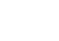 Цифровизация всей цепочки процессов: от  подготовки предложения до подписания  закрывающих документов.
Скорость внедрения - отсутствие длительных  этапов разработки и привлечения IT-специалистов.
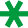 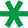 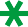 Гибкость в настройках, возможность оперативно  реагировать на изменения любого масштаба.
Надежность сохранности информации и  доступности (100% российское ПО).
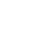 Автоматизация документооборота и полный  функционал ЭДО - человеческий фактор и  бюрократия минимизируются.
Возможность реализации на платформе иных  бизнес-процессов (бэк-офис, закупки, проекты,  подбор персонала и т.д.).
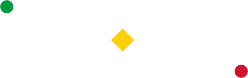 8
Как все устроено
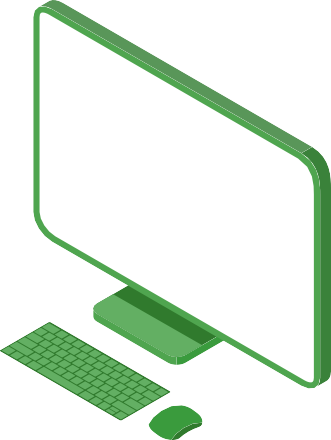 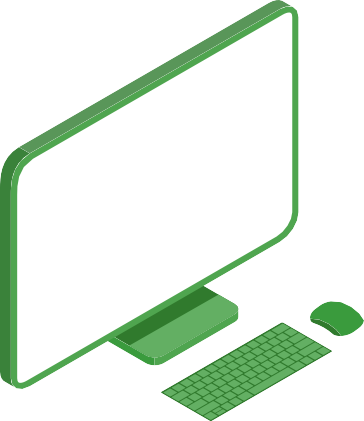 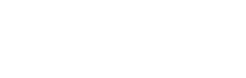 9
Проектирование
Ведется нашими специалистами в тесной коммуникации с  сотрудниками клиента. Это делает возможным создать в кратчайшие  сроки работающий прототип, соответствующий бизнес-процессам  вашей компании.
Шаг 4: Настройка
Шаг 3: Прототип
`	Настройка рабочих пространств  (UX/UI).
Шаг 2: ТЗ
На основе технического задания  наша команда разрабатывает прототип.
`	Разработка шаблонов.
Шаг 1: Аудит
По результатам составляется техническое задание на адаптацию  системы согласно требованиям  клиента.
`	Подключение к внешним  массивам данных (API).
Специалисты компании проводят  анализ бизнес-процессов и IT-инфраструктуры клиента.
От 14 дней
От 7 дней
От 7 дней
От 14 дней
10
Внедрение
Для скорейшей адаптации перед внедрением организуется тестовый период  с привлечением сотрудников клиента. Это необходимо для проверки логики
бизнес-процессов, формирования комфортного интерфейса и функционала для  сотрудников заказчика.
Шаг 3: Запуск
Шаг 4: Поддержка
Техническая поддержка ПО  (предоставление обновлений новых  версий).
Развитие системы (цифровизация  новых и модернизация текущих  бизнес процессов).
Шаг 2: Тест
Пуско-наладочные работы Передача  управления IT-контура, ключей и  лицензий клиенту.
Предоставление документации,  описывающей внедренные процессы,  заложенную в них логику и алгоритмы  взаимодействия пользователей.
Шаг 1: IT контур
Формирование группы тестирования  со стороны заказчика.
Сбор обратной связи
Доработка с учетом комментариев.
Проектирование и развертывание  решения (на мощностях заказчика или  собственных).
Настройка системы с учетом  структуры, специфики и политики  безопасности клиента.
Опционально
От 7 дней
От 7 дней
От 14 дней
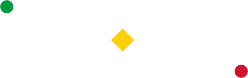 11
Варианты реализации инфраструктуры
Контуры разработки и внедрения в инфраструктуре DBS-Soft
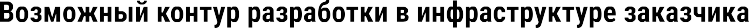 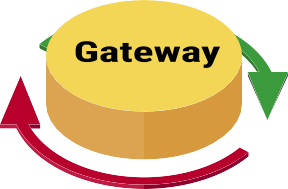 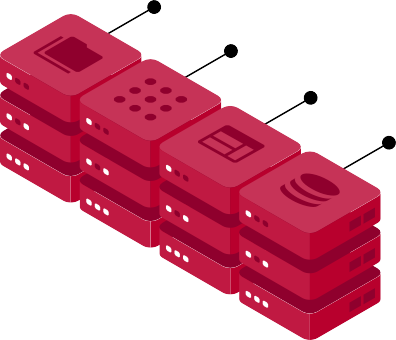 System - MS  (Apps, Fs, DBS, WEB)
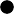 MDZ
Fs
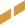 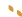 FS
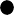 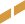 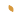 Apps
WEB
DBS
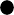 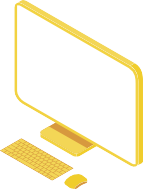 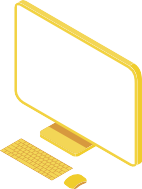 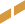 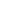 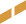 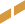 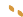 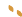 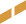 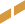 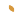 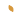 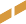 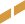 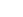 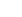 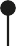 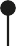 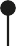 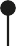 FS
Apps
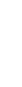 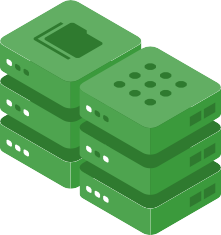 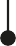 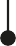 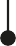 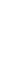 Client VPN
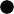 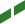 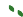 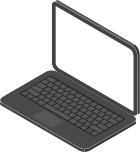 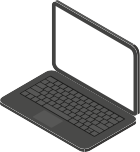 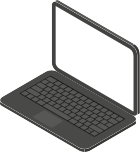 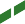 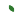 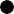 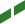 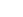 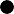 DBS
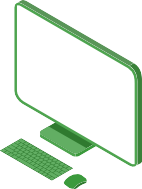 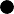 Users
DDBSoft users
VIP users
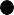 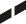 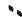 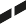 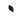 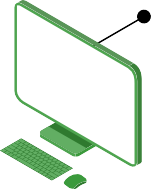 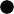 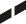 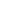 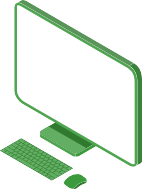 WEB
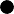 Размещение IТ-контура для внедрения DBS-Soft возможно  как в рамках IT-инфраструктуры заказчика, так и на  мощностях исполнителя . Также возможно использование  независимых друг от друга баз данных для хранения  настроек, файлов, архива, и бэкапов, как в моно-, так и в  гибридных средах.
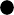 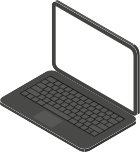 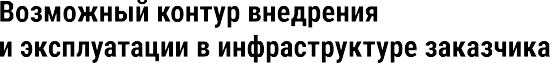 Client users
Кейс внедрения: Digital Рекламное агентство
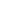 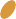 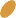 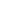 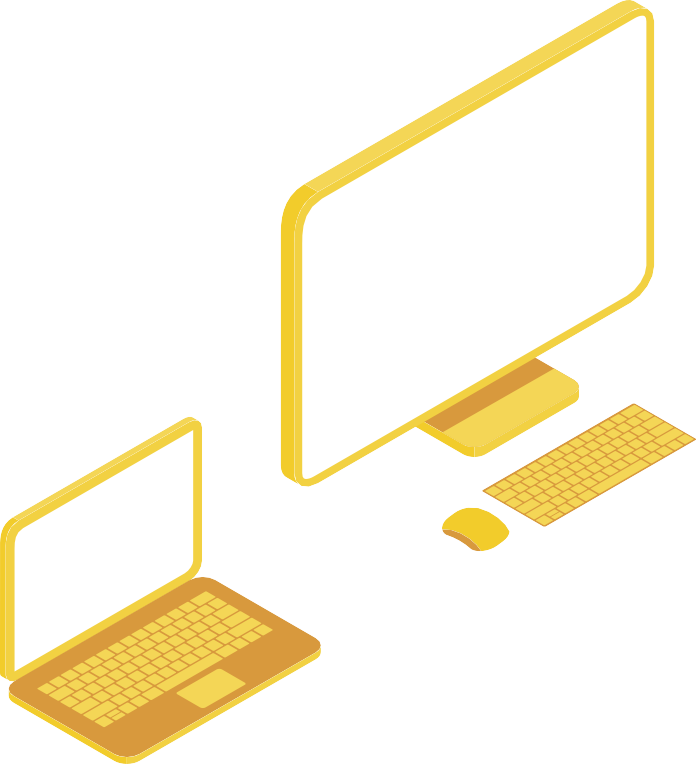 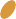 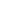 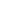 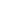 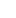 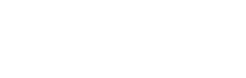 13
Проблема
Сложность рынка
- Большое количества контрагентов и рекламных продуктов и площадок размещения. 
- Это итерационный и растянутый во времени процесс, с постоянными сбоями как на клиентской, так и агентской стороне.
Проблемы Клиента
Проблемы Агентства
- Срыв сроков запуска  рекламных кампаний 
- Агрессивные штрафы (до 100%) за отказ от сделки по офф-лайн медиа
- Частые ошибки в документах с подрядчиками
- Часто отсутствие оперативной информации по статусу сделки и проекту стартуют без документации
- до 50% рекламных кампаний клиентов стартуют без документации 
6 из 10 рекламных кампаний не стартуют вовремя

Необходимость привлечения заемных средств из-за кассовых разрывов 
- до 15% от оборота (риск сопоставим с чистой прибылью РА) 

До 20% рабочего времени сотрудников тратится на 
актуализацию информации по сделке
14
Решение – внедрение продукта DBS-Soft.
Оцифровка бизнес процессов агентства
- Проведены проблемные интервью с ключевыми персонами агентства
- Оцифорваны все возможные варианты взаимодействия на этапах Клиент - Посредник – Исполнитель.
- Применен опыт и Best Practice лидеров рынка (командой обработано более 600 сценариев крупнейших рекламных агентств)

Создание эффектривных шаблонов.
- Разработаны шаблоны для работы с номенклатурой агентства
- Настроено автоматическое распознование шаблонов и формирование на их основе необходимых документов

Внедрение роботизированного докуметооборота на основе ИИ
- Адаптированы алгоритмы заполнения документов программным роботом RPA- Разработан и недрённ ИИ модуль “Прогнозатор”, улучшающий качество предоставляемых агентством услуг
- Создана массштабируемая цифорвая платформа внутреннего доукументооборота
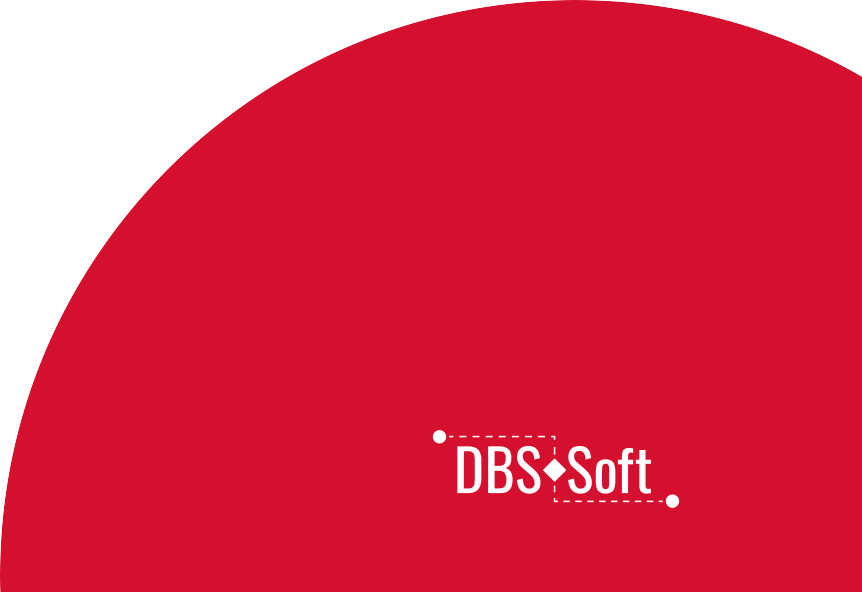 15
Результат
DBS-Soft – платформенное решение цифровизации бизнес-процессов на всех стадиях цикла Клиент - Посредник – Исполнитель (для рекламных агентств).
Результаты в цифрах
Качественные результаты
Сокращение дебиторской задолженности на 20%; 
Повышение лояльности основных клиентов — агентство сделали «внетендорным» поставщиком; 
Финансовые потери от штрафов за срыв сроков реализации проектов сократились на 98%
Доступ к оперативной информации по проектам
Доступ к оперативной информации по проектам
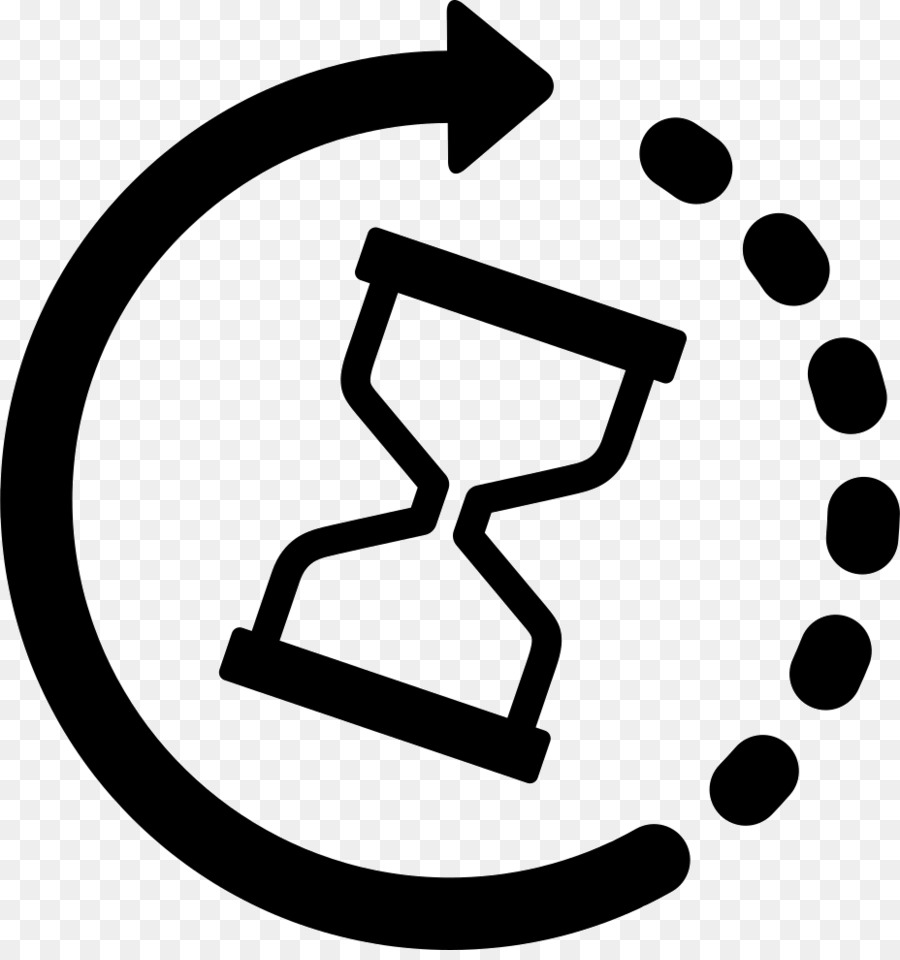 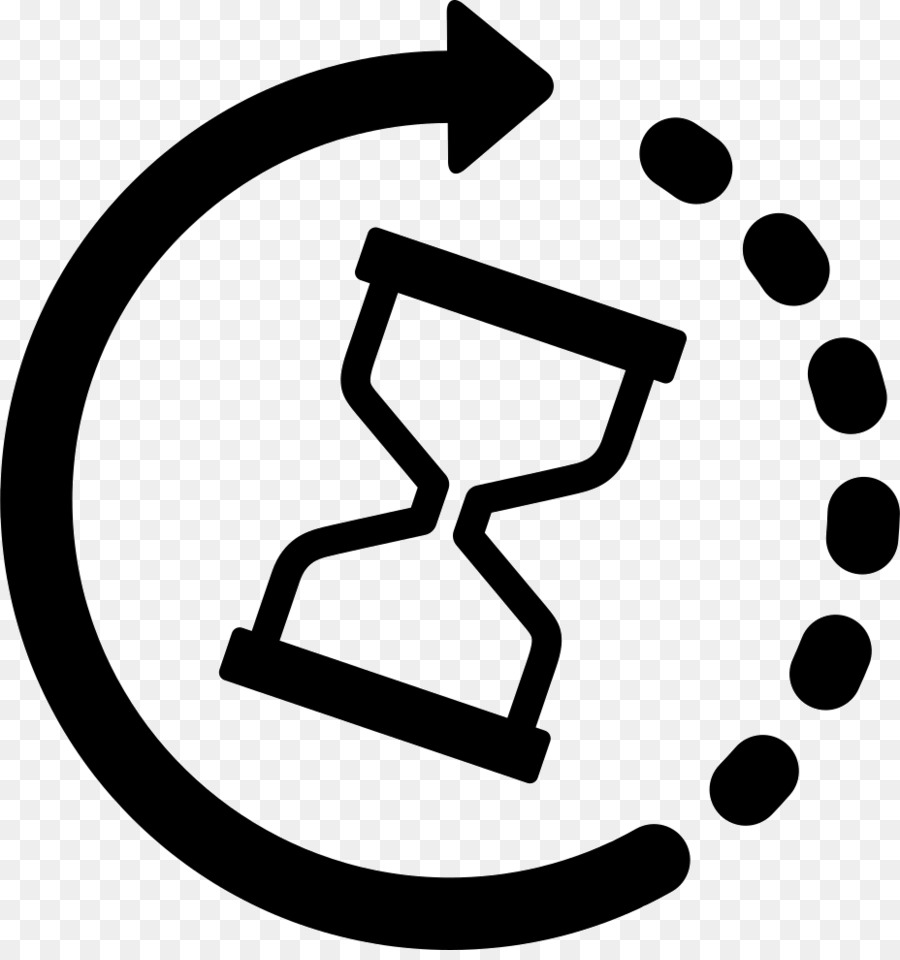 9 из 10 рекламных кампаний стартуют вовремя и с документами
9 из 10 рекламных кампаний стартуют вовремя и с документами
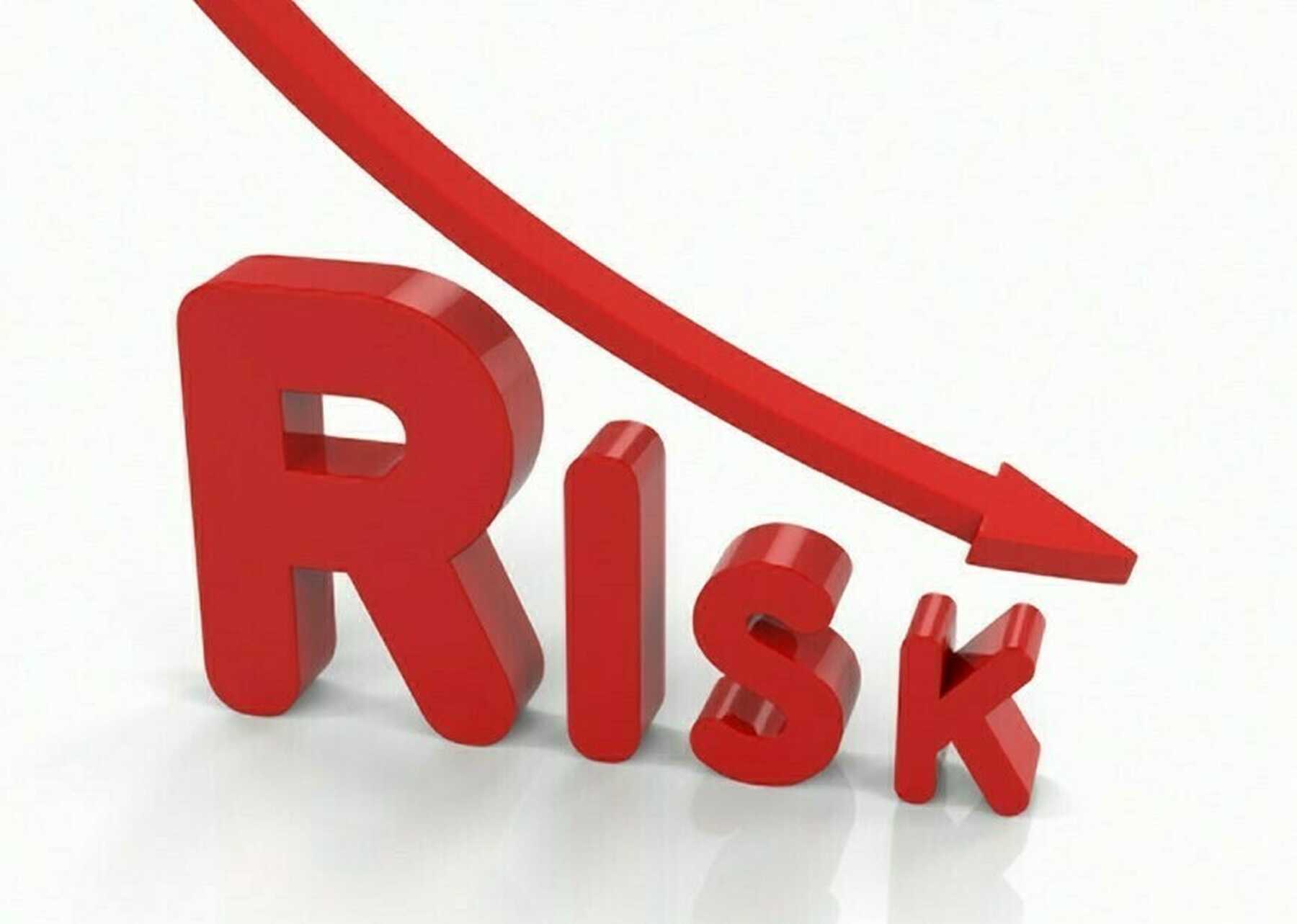 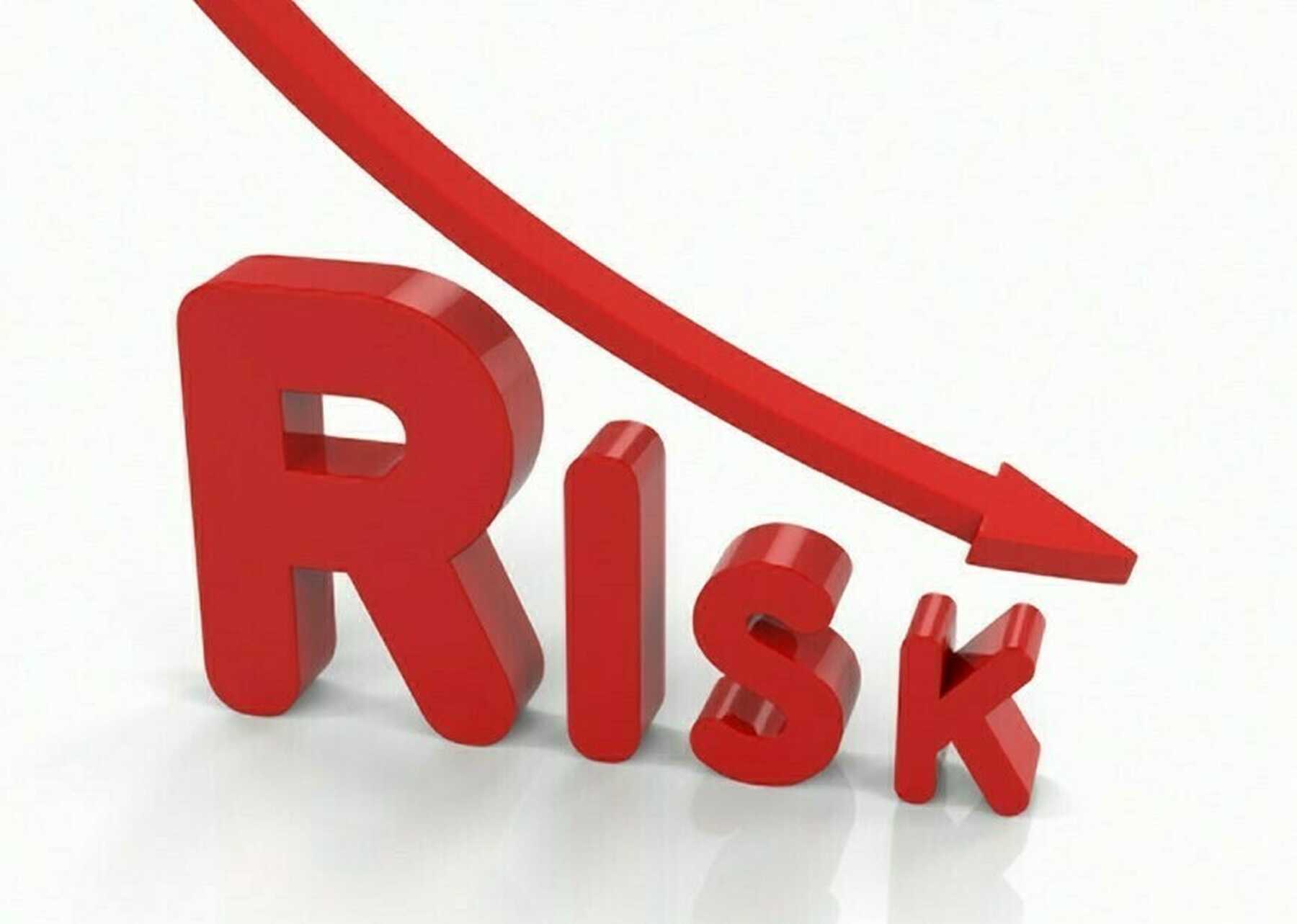 Риски срыва сроков запуска проектов по вине агентства минимизированы
Риски срыва сроков запуска проектов по вине агентства минимизированы
Фокус сотрудников полностью смещён на задачи клиента, а не на процессы
Фокус сотрудников полностью смещён на задачи клиента, а не на процессы
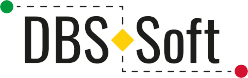 16
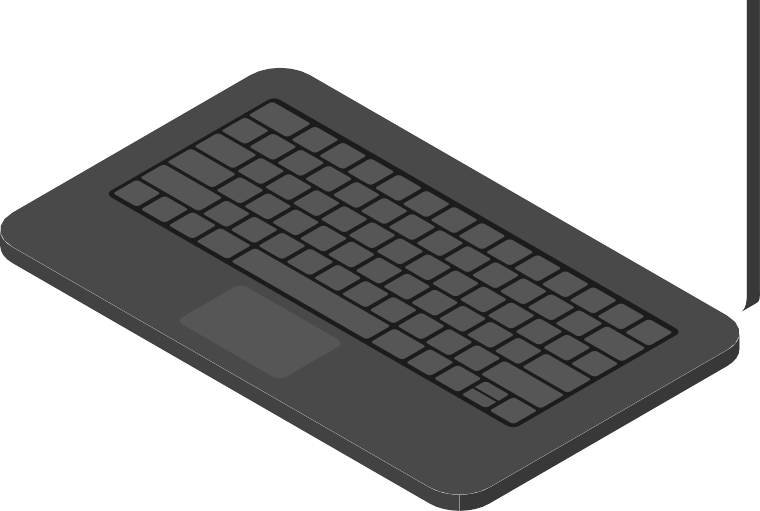 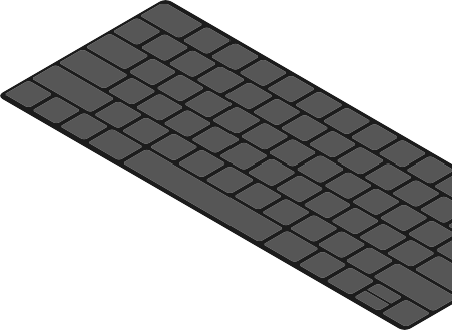 Условия сотрудничества
Лицензионное соглашение и техническая поддержка продукта после внедрения
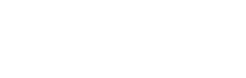 17
Модели лицензионного соглашения
Расчет стоимости одной лицензии производится после уточнения и  согласования технического задания по развертыванию ПО DBS-Soft и предполагает две модели:
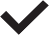 ПОКУПКА
ПОДПИСКА
Модель покупки бессрочной лицензии на ПО DBS-Soft – это  единоразовый платеж. Стоимость ключей рассчитывается исходя из количества подключенных пользователей.
Модель приобретения лицензии ПО DBS-Soft рассчитывается исходя  из количества подключенных пользователей и предполагает гибкую  систему оплаты – от ежемесячной до ежегодной.
18
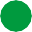 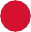 Спасибо за внимание!
121205, г. Москва, Инновационный центр Сколково, улица Нобеля, дом 7, этаж 2, офис 25. 
 www.dbs-soft.ru

Получить демо-доступ
demo@dbs-soft.ru
По вопросам сотруднгичества igor.kolyadintsev@dbs-soft.ru